The Effect of Regular Exercise on a Word Retrieval Memory Test in Habitual & Non-Habitual Exercisers 
Jessie Davis-Lee, B.S., Tyler Harris, B.S., Meggan Williams, B.S.
Faculty Sponsor: Dr. Ann Cralidis, CCC-SLP and Dr. Kellyn Hall, CCC-SLP
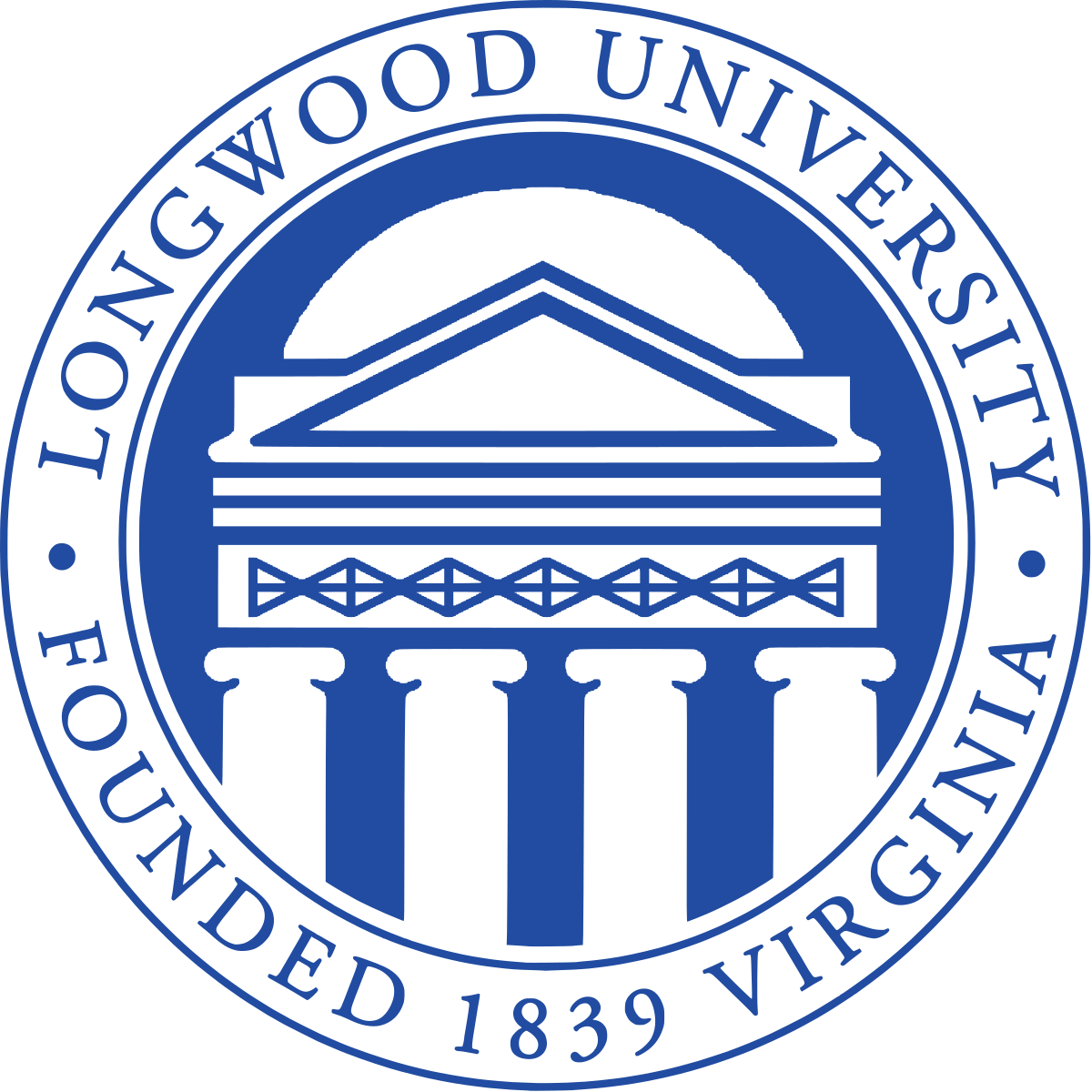 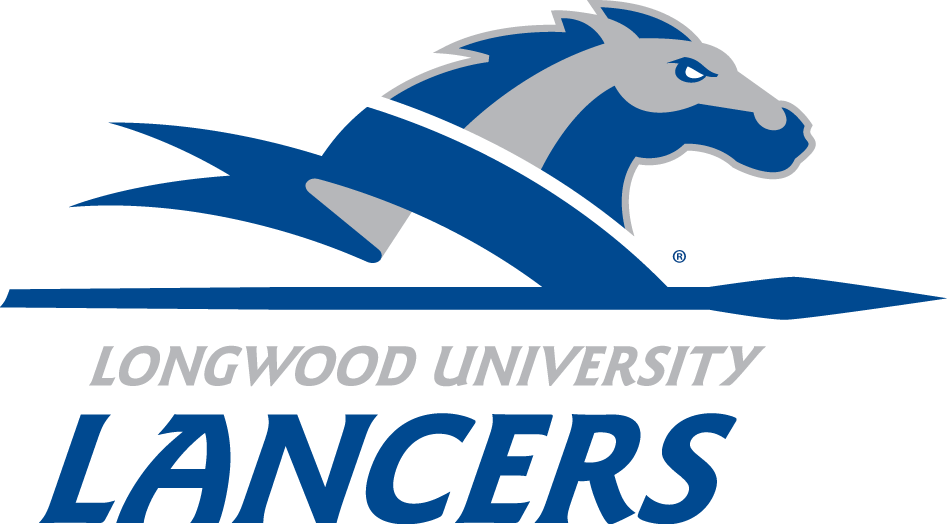 Background                          Question                                         Data                                       Results
Previous research has suggested a link between regular physical exercise and an increase in working memory (Binder, n.d.). Working memory allows individuals to hold a piece of information in memory and shift attention between the different parts of that information while working on a problem or dealing with a situation. Through this study, researchers seek to determine the effect of regular physical exercise on a word retrieval working memory task in men who are habitual exercisers and non-exercisers between the ages of 18 and 25.

This study could contribute to the growing body of literature on how working memory is instrumental for athletes (people who habitually exercise) in making decisions, recognizing the most effective action, and taking advantage of opportunities when they present themselves both in the classroom and on the field. Previous studies have found conflicting results about how habitual exercise affects working memory (Binder, 2011, Tomporowski, 2012). This study seeks to add evidence to either side.
Do undergraduate men who are habitual exercisers demonstrate higher cognitive performance on a word retrieval task than undergraduate men who are non-habitual exercisers?
The average percentage correct for answering true/false, repetition of the the first word, and repetition of the second word on the PASAT test for each of the participants are presented in Figures 1 and 2. All of the exercisers got 100% correct for t/f and sentence 1.  Whereas only 60% of 5 exercisers and the non-exercisers were correct for sentence 2. Despite these differences, the means for the overall scores for the exercisers was 7.4 (SD = 0.8) and non-exercisers was 7.25 (SD = 0.91) and did not reach significance. [t (7), p=.814]
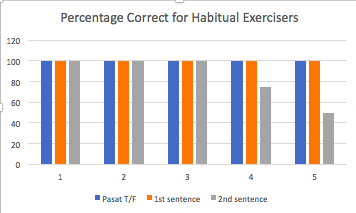 Methods
Participants: Subjects were male habitual exercisers and non-exercisers, between the ages of 18 and 25 years.  Subjects did not have a history of drug, alcohol or other substance abuse, were right handed, had not experienced a previous head injury, had not been diagnosed with a psychiatric or neurological disorder, had not been diagnosed with a learning disability, were a native speaker of American English and have corrected vision and/or hearing if needed. Male subjects were recruited from the gym at Longwood University.  There were two groups of subjects – one group of habitual male exercisers and one group of male non-exercisers 

Procedures: First, experimenters administered a questionnaire to the subjects asking about their age, level of weekly exercise (not at all or 3 or more times per week), drug and alcohol use, handedness, history of head injury, history of neurological disorders, learning disability diagnosis, native language and corrected vision and/ or hearing.  Next, experimenters administered the PASAT, to each participant. Participants in the habitual exercise group and non-exercise group were told a list of true/false statements and asked to remember the last word of each statement. The PASAT has 4 levels with varying lengths and sentence complexity.  Two sentences in each complexity level will be prerecorded by experimenters and played for participants individually. Participants were then asked to recall the final word in each sentence presented after listening to each level set.
Discussion
Despite the small sample size used during the experiment, differences between habitual and non-habitual exercisers was found.  For the true/false portion, 100% of habitual exercisers answered correctly whereas only 60% of non-habitual exercisers answered correctly.  When recalling the last two words of the first sentence, 100% of habitual exercisers answered correctly and only 60% of non-habitual exercises answered correctly.  While recalling the last two words of the second sentence the habitual exercisers and the non habitual exercisers each answered 60% correctly.
 It is interesting to note that the non-habitual exercisers had difficulty with the true/false portion, whereas exercisers did not have any trouble.  This might suggest that the working memory of a habitual exerciser is stronger.  Our experiment suggests that exercising may result in better working memory.  If true, making college students aware of the benefit of regular exercise on working memory is warranted.
Further research could be conducted with a larger sample size to yield more significant results.  Also, the experiment taking place over a longer period of time could yield more significant results.
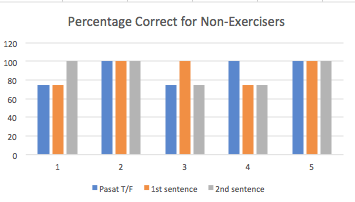 References
Binder, J., Bryant, A., & Burcyzk, A. (n.d.). Effects of Moderate Exercise on Short Term 
Memory: An Analysis of Beta Wave Forms and Heart Rate [Scholarly project]. Retrieved December 2, 2016, from http://jass.neuro.wisc.edu/2012/01/Lab 603 Group 3 Final Paper.pdf 
Guiney, H., Lucas, S. J., Cotter, J. D., & Machado, L. (2015). Evidence cerebral blood-flow 
regulation mediates exercise–cognition links in healthy young adults. Neuropsychology, 29(1), 1-9. http://dx.doi.org/10.1037/neu0000124
Labban, J.D., & Etnier, J.L. (2011). Effects of acute exercise on long-term memory. Research Quarterly for Exercise and Sport, 82(4), 712-721.
Jonuzi, B., Lee, S., Vogel, K., & Walberg, A. (2012.). Aerobic Exercise Prior to Word Recognition and Its Effect on Long Term Cognitive Recall [Scholarly project]. In Aerobic Exercise and Word Recall. Retrieved December 2, 2016, from http://jass.neuro.wisc.edu/2012/01/Lab 601 Group 10 Finalized phys paper.pdf 
Ploughman, M. (2008, February 5). Exercise is brain food: The effects of physical activity on 
cognitive function. Developmental Neurorehabilitation, 11(3), 236-240. Retrieved December 2, 2016, from Informa. 
Stroth, S., Hille, K., Spitzer, M., & Reinhardt, R. (2009).  Aerobic endurance exercise benefits memory and affect in young adults, Neuropsychological Rehabilitation, 19:2, 223-243, DOI: 10.1080/09602010802091183
Tomporowski, P.D.,  Ellis, N.R., &  Stephens, R. (1985) The immediate effects of strenuous exercise on free-recall memory. Taylor Francis Online. 121-129. Retrieved from  http://dx.doi.org/10.1080/00140138708969682